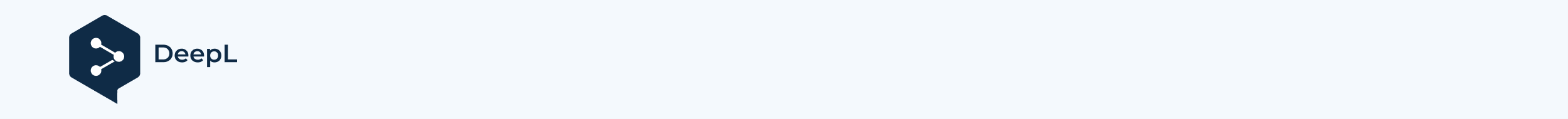 Abonnez-vous à DeepL Pro pour traduire des fichiers plus volumineux.  Visitez www.DeepL.com/propour en savoir plus.
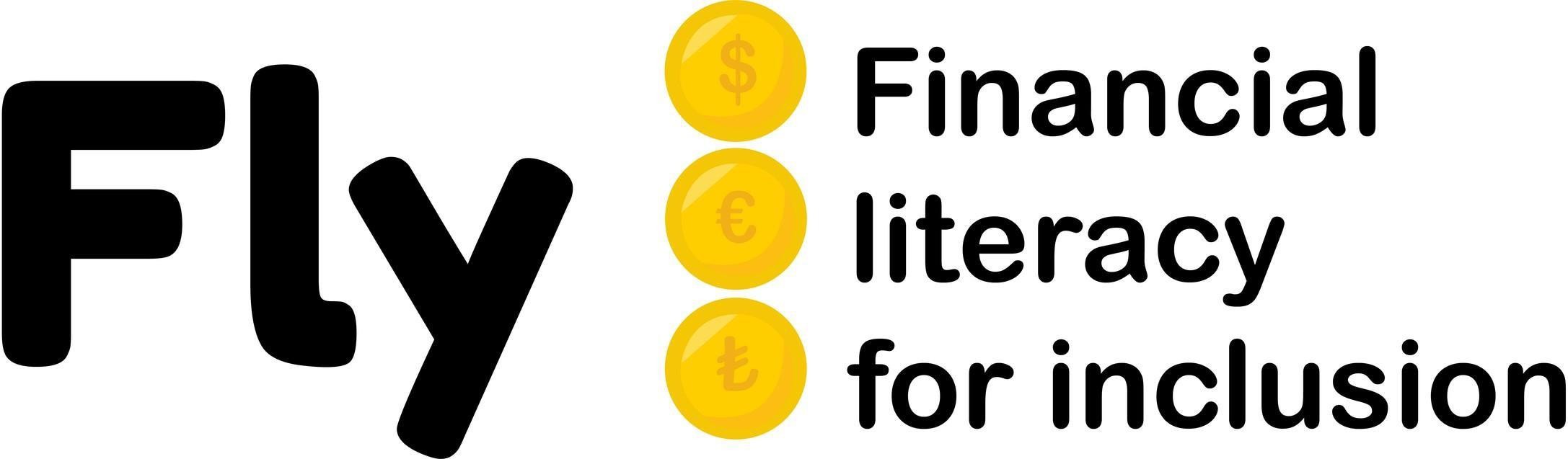 ﬂy-project.eu
Dangers et risques du partenaire

financier : IDP & IHF
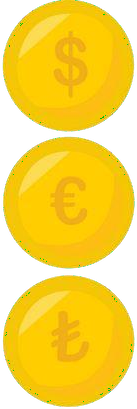 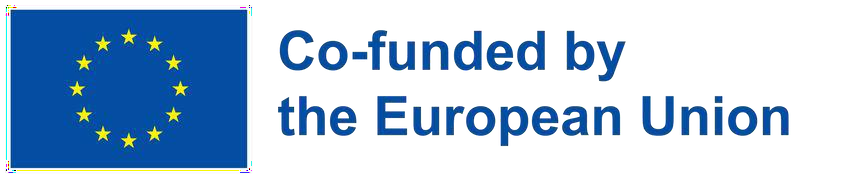 "Le soutien de la Commission européenne à la production de cette publication ne constitue pas une approbation du contenu qui ne reflète que les  opinions des auteurs, et la Commission ne peut être tenue responsable de l'usage qui pourrait être fait des informations qu'elle contient."
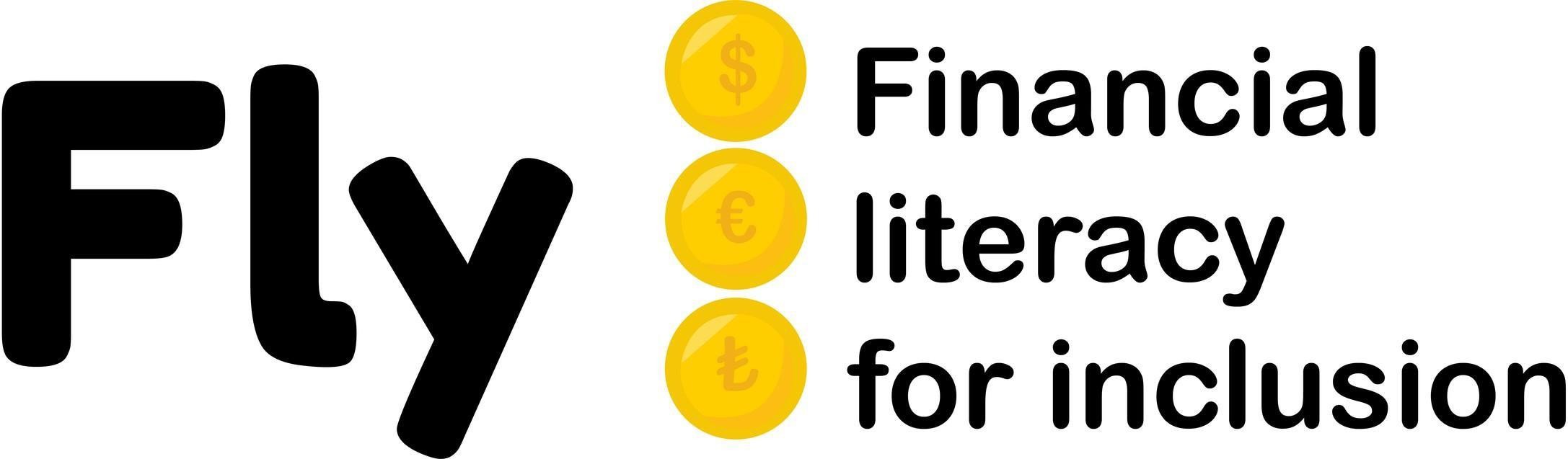 Objectifs et buts
À la fin de ce module, vous serez en mesure de :
Se familiariser avec le concept de risque financier
Y compris la définition et la taxonomie de base

Reconnaître les risques typiques pour vos propres finances
...et prendre des décisions plus éclairées

Mettre en œuvre des contre-mesures simples
Stratégies des plans B et des filets de sécurité
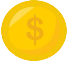 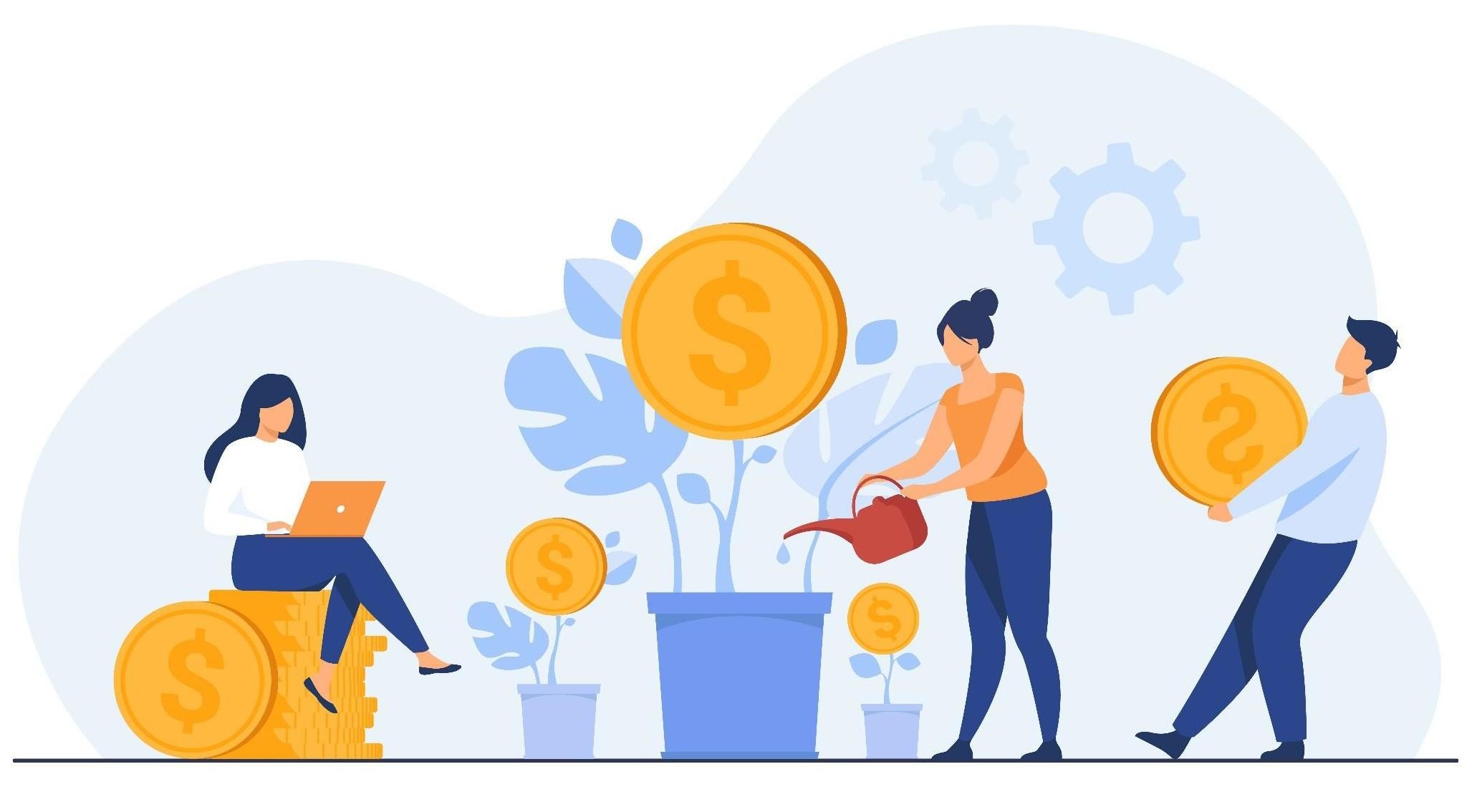 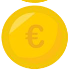 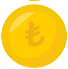 "Le soutien de la Commission européenne à la production de cette publication ne constitue pas une approbation de son contenu, qui reflète la
position de la Commission européenne.
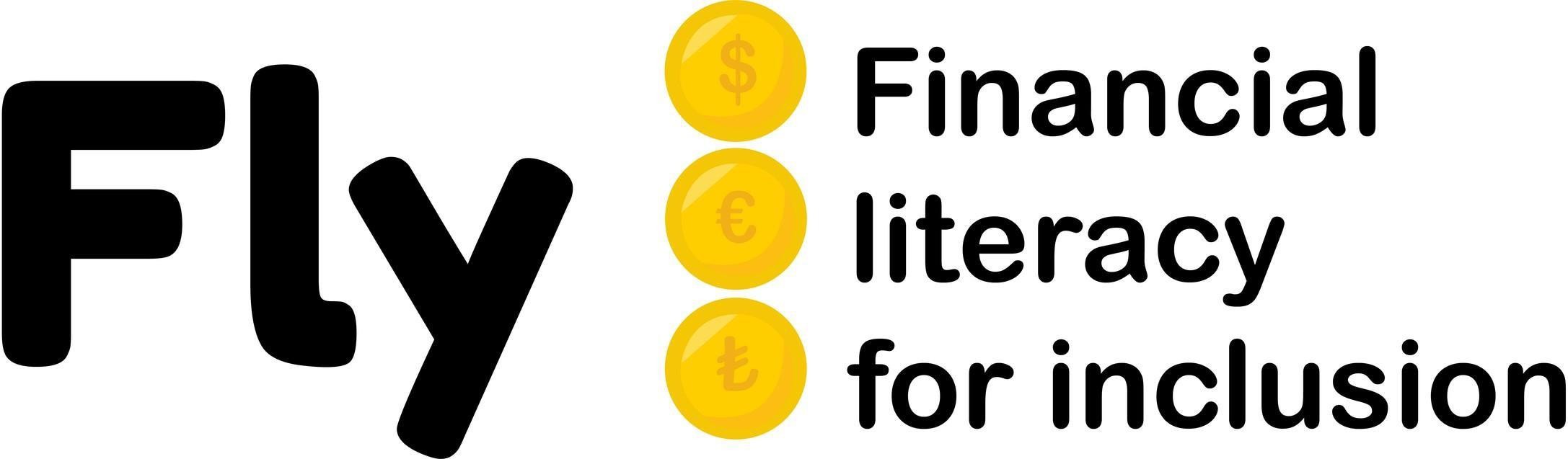 Index
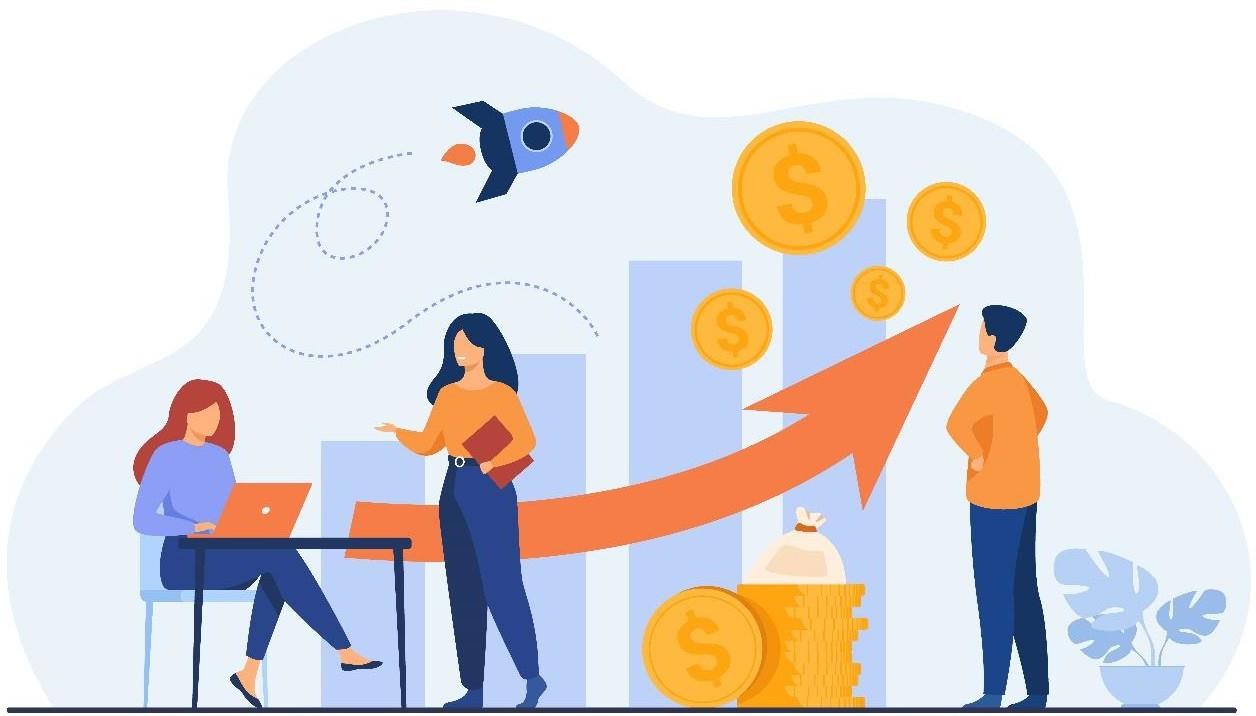 Unité 1 : Que signifie le risque financier ?  Section 1 : Recherche d'une définition  Section 2 : Quatre principaux groupes de  risques financiers Section 3 : Ventilation des  risques financiers typiques

Unité 2 : Comment atténuer le risque financier ?
Section 1 : Une approche quadridimensionnelle
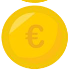 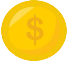 "Le soutien de la Commission européenne à la production de cette publication ne constitue pas une approbation de son contenu, qui reflète la
position de la Commission européenne.
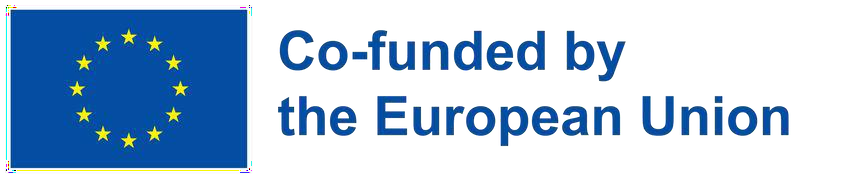 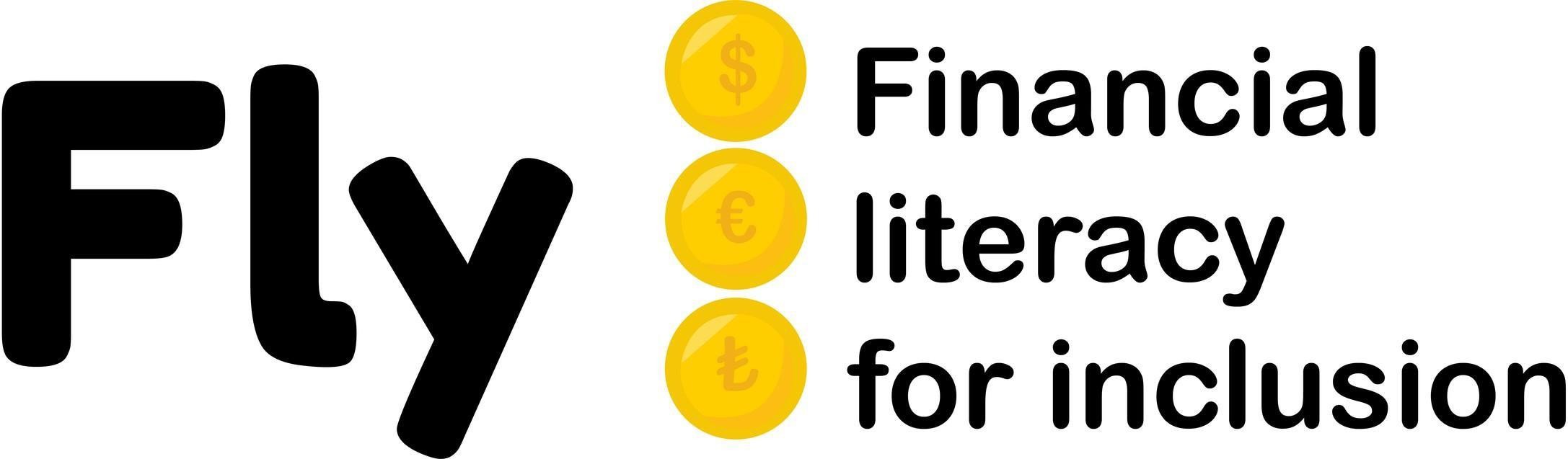 Unité 1 : Que signifie le risque financier ?
A la recherche d'une définition

Par risque financier, nous entendons généralement une forme de risque découlant d'un événement, d'une  situation ou d'une dynamique susceptible d'avoir un impact négatif sur le statu quo financier des personnes.

Les événements potentiels dont le risque financier pourrait découler sont nombreux et très divers les uns  des autres.

La littérature spécialisée propose de nombreuses taxonomies différentes pour décrire les types de risques  financiers les plus typiques. Dans le contenu de ce module, la taxonomie du risque est structurée de manière  à guider les apprenants vers les risques les plus courants que l'on peut rencontrer dans la gestion de ses  finances personnelles.
"Le soutien de la Commission européenne à la production de cette publication ne constitue pas une approbation de son contenu, qui reflète la
position de la Commission européenne.
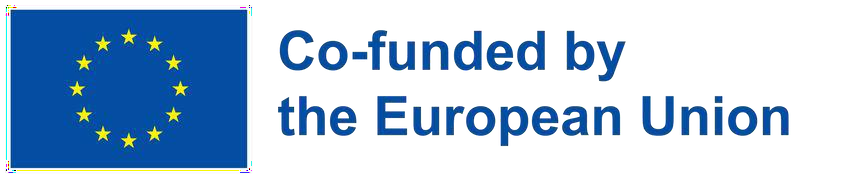 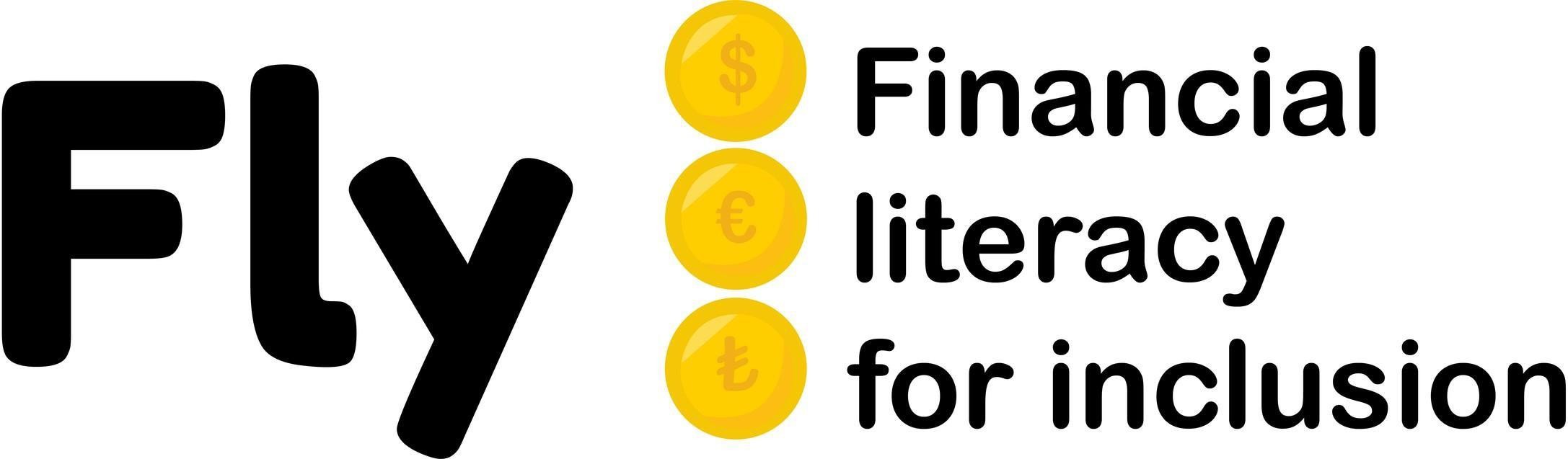 Quatre grands groupes de risques financiers
Risque financier général
Risque financier individuel
Risque financier basé sur le  temps
Risque financier basé sur l'impact
Lorsque nous parlons de risque  financier général, nous faisons  référence à tout événement  susceptible de générer une  perte.
Ce risque concerne les  finances personnelles de la  personne et peut être généré  par de mauvais jugements  et/ou une surestimation des  tendances et dynamiques  favorables.
Selon le domaine concerné par le  risque, les personnes peuvent  être confrontées à plusieurs  conséquences négatives qui, là  encore, peuvent être la simple  conséquence de la malchance ou  d'un mauvais jugement.
Les risques financiers peuvent  également être classés en  fonction de l'horizon temporel  concerné et considéré.
Ce type de risque est  essentiellement lié à l'origine  et à la source de l'événement  déclencheur.
Il n'existe pas de moyen facile  d'estimer leur impact et, dans  certains cas, leur probabilité.
"Le soutien de la Commission européenne à la production de cette publication ne constitue pas une approbation de son contenu, qui reflète la
position de la Commission européenne.
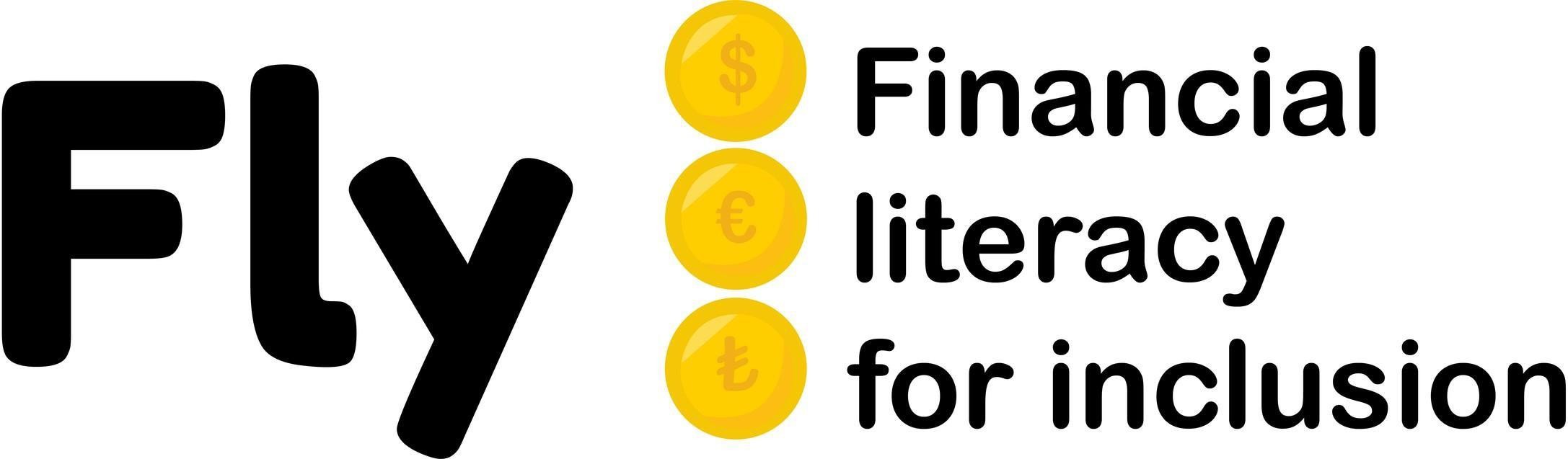 Risques financiers généraux
Risque financier systémique
Risque financier non systémique
En termes généraux, le risque financier systémique résulte  d'événements qui affectent et touchent tout le monde et  auxquels vous ne pouvez pas échapper.

Comme le terme l'indique, le risque financier systémique  découle d'éléments déclencheurs qui ont un impact sur  l'écosystème socio-économique dans son ensemble (par  exemple, un climat politique instable) et se traduit  topiquement par une augmentation de la volatilité du  marché (moins de capacité à prévoir et à "décoder" les  tendances futures du marché), une augmentation des taux  d'intérêt (moins de capacité à accéder au marché du crédit),  une augmentation des taxes (moins de pouvoir d'achat).
Dans ce cas, nous faisons référence aux événements qui peuvent  potentiellement affecter la personne uniquement - ou ses groupes  de référence les plus proches (l'organisation pour laquelle elle  travaille, sa famille, etc.).

Les scénarios typiques de risque financier non systémique sont  représentés par une maladie soudaine, un dysfonctionnement  soudain d'une machine, etc.
"Le soutien de la Commission européenne à la production de cette publication ne constitue pas une approbation de son contenu, qui reflète la
position de la Commission européenne.
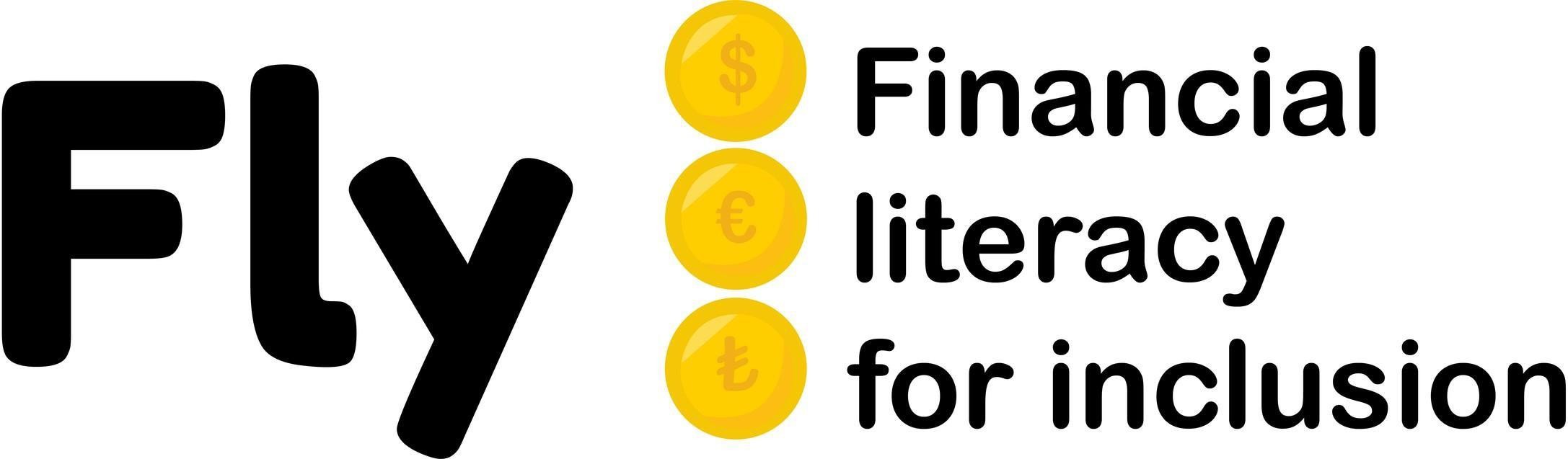 Risques financiers individuels
Risque de revenu	Risque lié aux dépenses
Risque d'investissement
Risque de la dette
Le risque de revenu peut être  lié à une série d'événements  qui affectent l'aptitude au  travail de la personne et, en  fin de compte, sa capacité à  gagner un revenu.
Plus simplement, lorsque les  dépenses qui surviennent au  cours d'une période donnée  dépassent l'argent disponible  pour les couvrir (lorsqu'il n'y a  pas suffisamment d'argent pour  répondre aux besoins financiers
/ économiques).
Dans cette catégorie, nous  incluons tout événement lié à  la dépréciation de l'actif  détenu par une personne au  point que sa valeur devient  inférieure au prix initial payé  pour son achat.
Le cas typique est celui des  personnes qui restent  prisonnières de dettes  assorties de taux d'intérêt  élevés, ou plus généralement,  lorsqu'elles ne sont plus en  mesure de rembourser leurs  dettes.
Des exemples typiques de  risque de revenu apparaissent  en cas de :
Handicap physique
Licenciement
Tout autre événement
excluant une personne du  marché du travail
"Le soutien de la Commission européenne à la production de cette publication ne constitue pas une approbation de son contenu, qui reflète la
position de la Commission européenne.
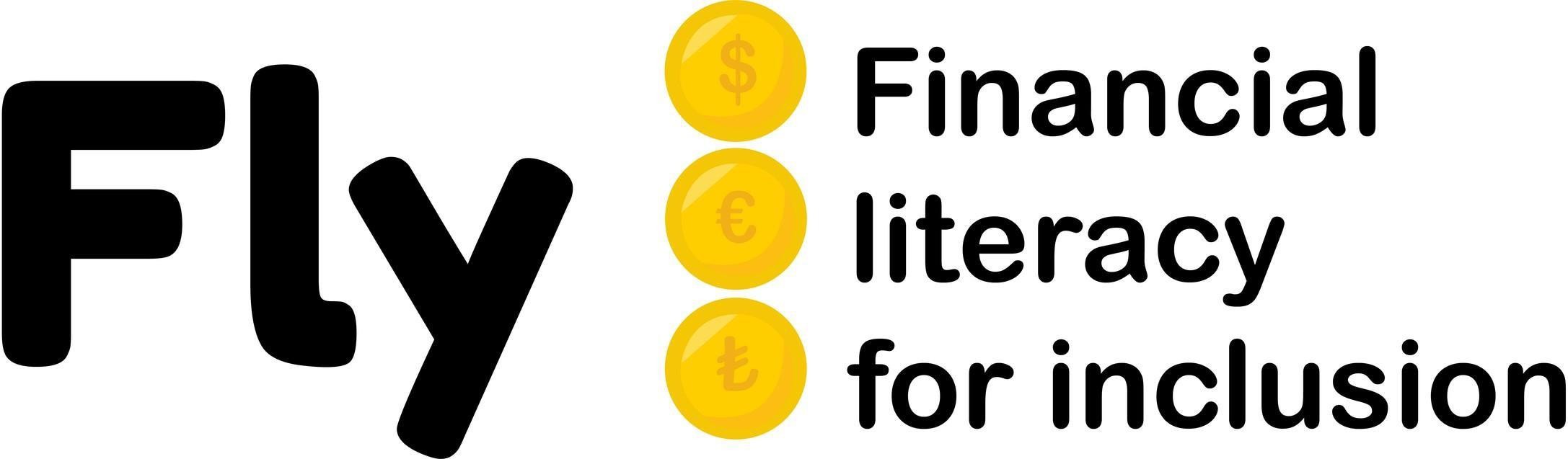 Risques	financiers  temps
Risque financier à court terme
liés	au
Risque financier à long terme


Nous parlons du risque financier à long terme, qui a un impact sur  la viabilité financière à long terme d'une personne et a des  conséquences beaucoup plus importantes sur sa stabilité  économique.

C'est le cas, par exemple, lorsque des familles perdent leur  principale et unique source de revenus en raison de l'incapacité  soudaine (ou progressive) de travailler de la seule personne  responsable de la subsistance (économique) de la famille.

Veuillez noter que le terme "long terme" fait référence à l'horizon  temporel des effets et de l'impact de l'événement, et non à sa  survenue effective dans le temps.
C'est le type de risque financier qui survient dans un laps de  temps relativement court et qui est difficile à prévoir (c'est-  à-dire toute dépense soudaine qui n'est pas prévue au  budget).

Le risque financier à court terme exige généralement la  disposition totale d'une certaine somme d'argent dans un  laps de temps très court et concis, ce qui affaiblit l'épargne  personnelle d'une personne et la disponibilité même de cet  argent à d'autres fins (c'est-à-dire l'épargne,  l'investissement, etc.).
"Le soutien de la Commission européenne à la production de cette publication ne constitue pas une approbation de son contenu, qui reflète la
position de la Commission européenne.
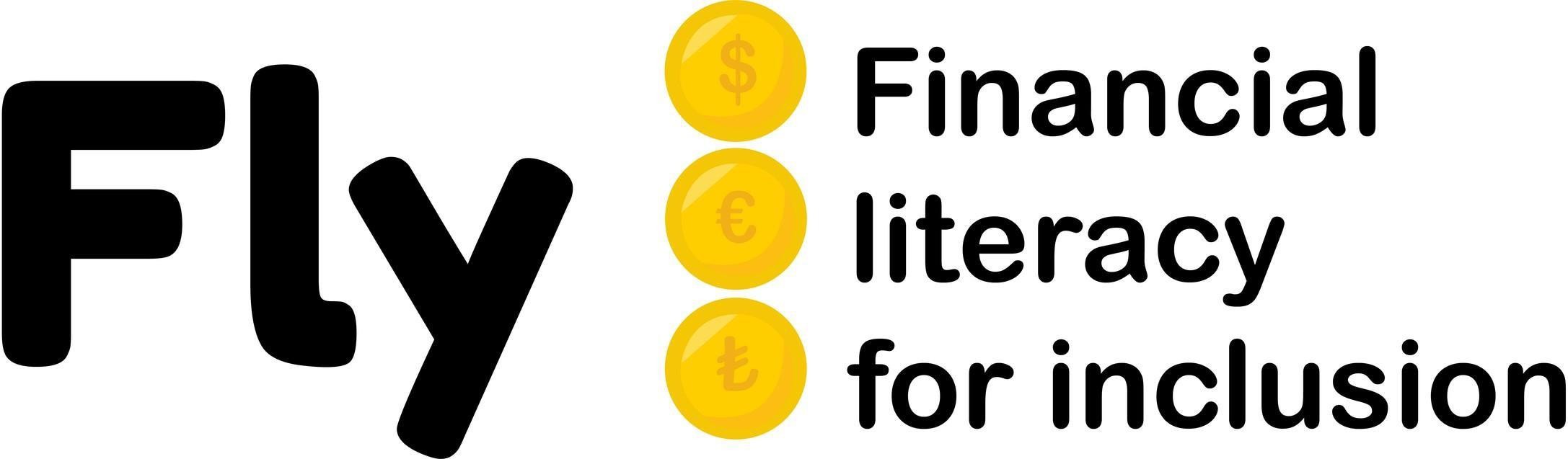 Risques financiers basés sur l'impact
Risque spéculatif	Risque fondamental
Risque statique
C'est le cas typique de tout type  d'investissement : les gens engagent une  certaine somme d'argent dans une certaine  chose, dans l'espoir qu'à un moment  donné, cette chose générera plus d'argent  que ce qu'elle a réellement coûté.
Lorsque les événements générés par le  risque ont un impact sur une personne en  particulier, et sur les personnes qui  l'entourent au maximum, on parle de  "risque spécifique", c'est-à-dire que les  résultats négatifs de l'événement n'ont pas  de répercussions négatives en dehors des  personnes directement impliquées.
Le risque statique fait référence à une perte  financière qui pourrait être causée par un  événement systémique ou non lié à  l'économie. L'événement déclencheur se  produit ici et maintenant et il est  généralement couvert par une assurance.
Risque dynamique
En général, l'élément de risque est  inaliénable pour tout type  d'investissement, et il existe par défaut. Le  véritable problème se pose lorsqu'il est  sous-estimé, non pris en compte ou plus  simplement ignoré.
Les exemples de risques fondamentaux  sont plus courants, par exemple dans la  gestion des dépenses du ménage.
Il dépend des événements  macroéconomiques qui ont un impact direct  sur les finances personnelles de chacun -  qu'il le veuille ou non... (par exemple,  l'inflation, la hausse du coût des matières  premières).
"Le soutien de la Commission européenne à la production de cette publication ne constitue pas une approbation de son contenu, qui reflète la
position de la Commission européenne.
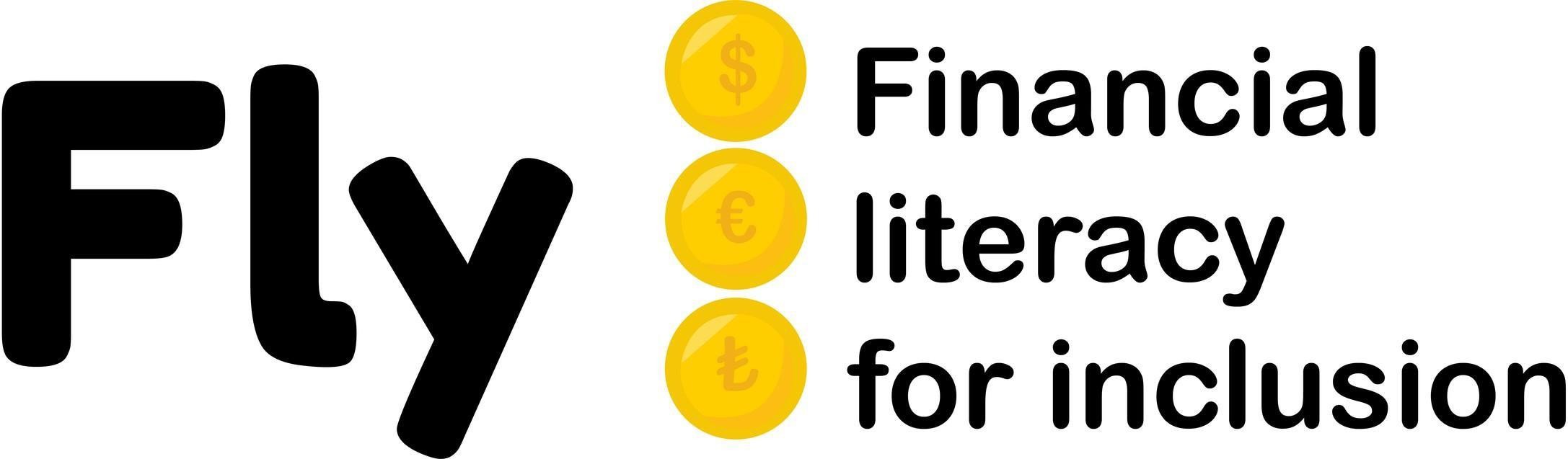 Unité 2 : Comment atténuer le risque financier ?
Une approche quadridimensionnelle

Lorsqu'il y a un risque, il y a aussi une contre-mesure. Dans une certaine mesure, de nombreuses formes de  risque financier peuvent être prédites, ou du moins estimées.

La gestion des risques est avant tout une question de planification : être conscient du risque est à mi-chemin  de l'opération consistant à se couvrir et à se protéger de scénarios désagréables et perturbateurs.

Pour une gestion efficace des risques, il faut intervenir sur les cinq éléments financiers clés d'où peut  provenir le risque :
ENVIRONNEMENT
RECETTES	DÉPENSES	ACTIFS/INVESTISSEMENTS	DETTE et CRÉDIT
"Le soutien de la Commission européenne à la production de cette publication ne constitue pas une approbation de son contenu, qui reflète la
position de la Commission européenne.
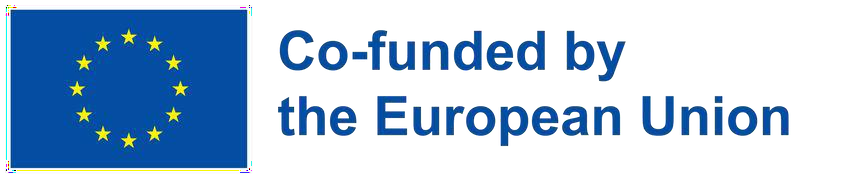 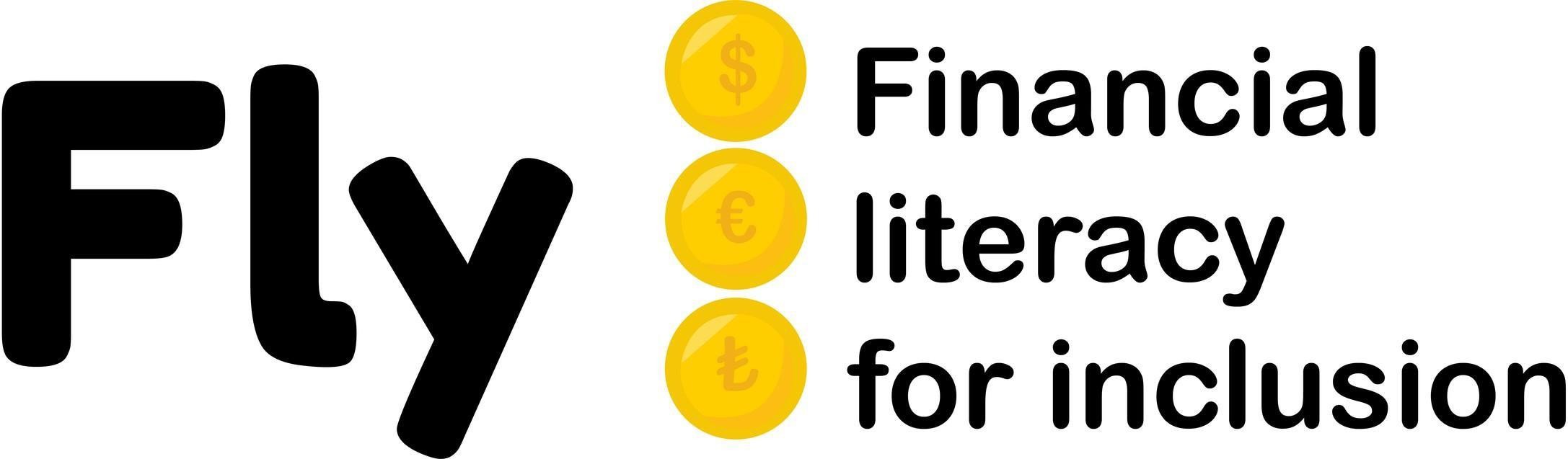 Gestion des revenus
Diversifiez vos revenus
Soyez prêt pour un plan B...

Surveillez votre/vos flux de revenus
N'oubliez pas de mettre en place un filet de sécurité afin d'affronter avec une relative facilité tous les risques à  court terme.

Souscrire une assurance
Une assurance est la ressource la plus solide et la plus fiable que l'on puisse envisager pour déléguer à  d'autres son propre risque financier.
"Le soutien de la Commission européenne à la production de cette publication ne constitue pas une approbation de son contenu, qui reflète la
position de la Commission européenne.
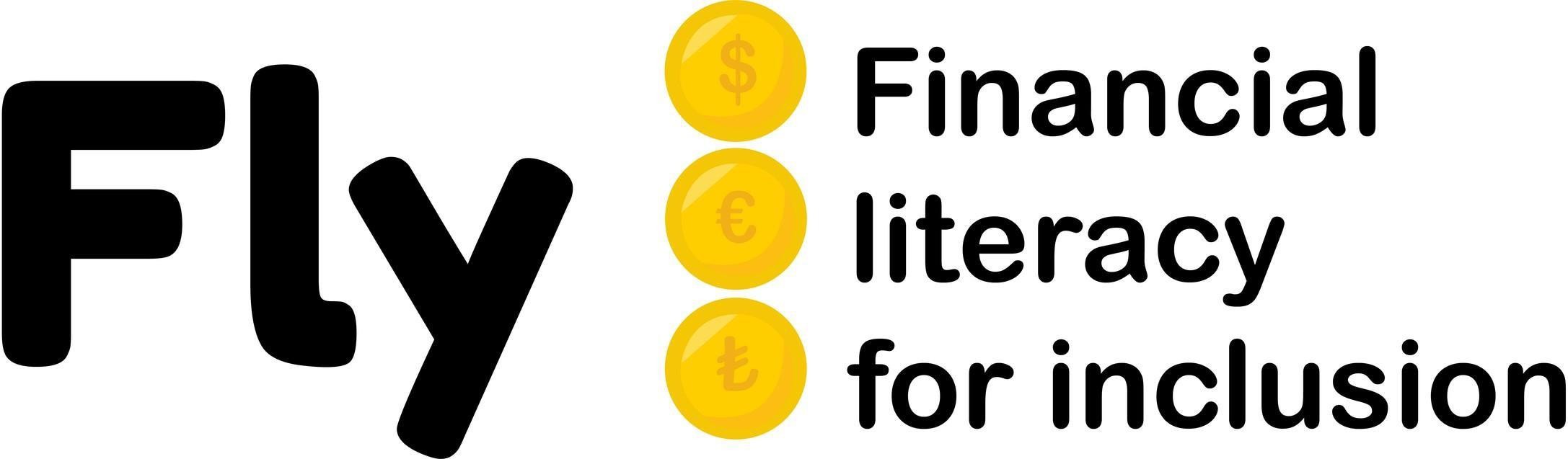 Gestion des dépenses
Budgétisation
Un budget domestique vous aidera à planifier plus soigneusement toutes les dépenses, en supprimant les  gaspillages si nécessaire.

Planification d'une passerelle d'urgence
Un filet de sécurité vous aide à contenir l'impact négatif d'une dépense imprévue, un fonds d'urgence est  débloqué, en effet, en cas d'urgence - pour ainsi dire, lorsqu'aucune autre option n'est disponible.
"Le soutien de la Commission européenne à la production de cette publication ne constitue pas une approbation de son contenu, qui reflète la
position de la Commission européenne.
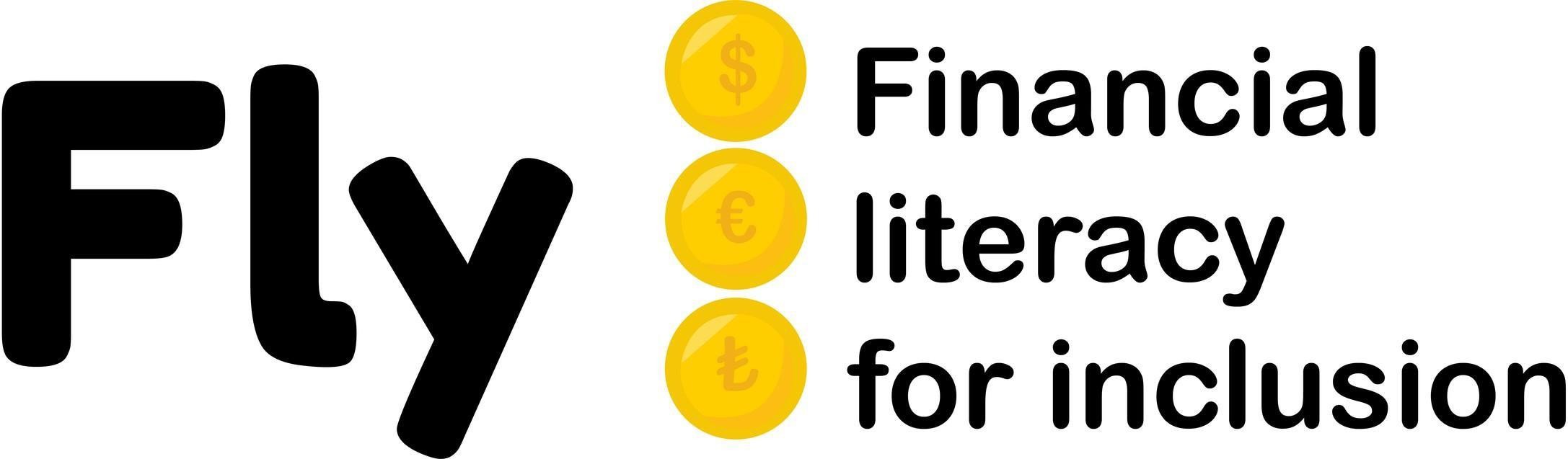 Gestion des actifs/investissements
Faites attention où vous mettez votre argent...
Aussi redondante qu'elle puisse paraître, cette recommandation reste la plus cruciale et la plus critique -
connaissez-vous vraiment, et possédez-vous, les connaissances nécessaires concernant cet actif spécifique  que vous pariez posséder ?

Fixez un objectif et visez-le
Cela nous ramène à la nécessité fondamentale de disposer d'un plan d'investissement adéquat,  orienté vers le moyen et le long terme : suivez vos progrès et gardez trace des mesures d'ajustement
appropriées.
"Le soutien de la Commission européenne à la production de cette publication ne constitue pas une approbation de son contenu, qui reflète la
position de la Commission européenne.
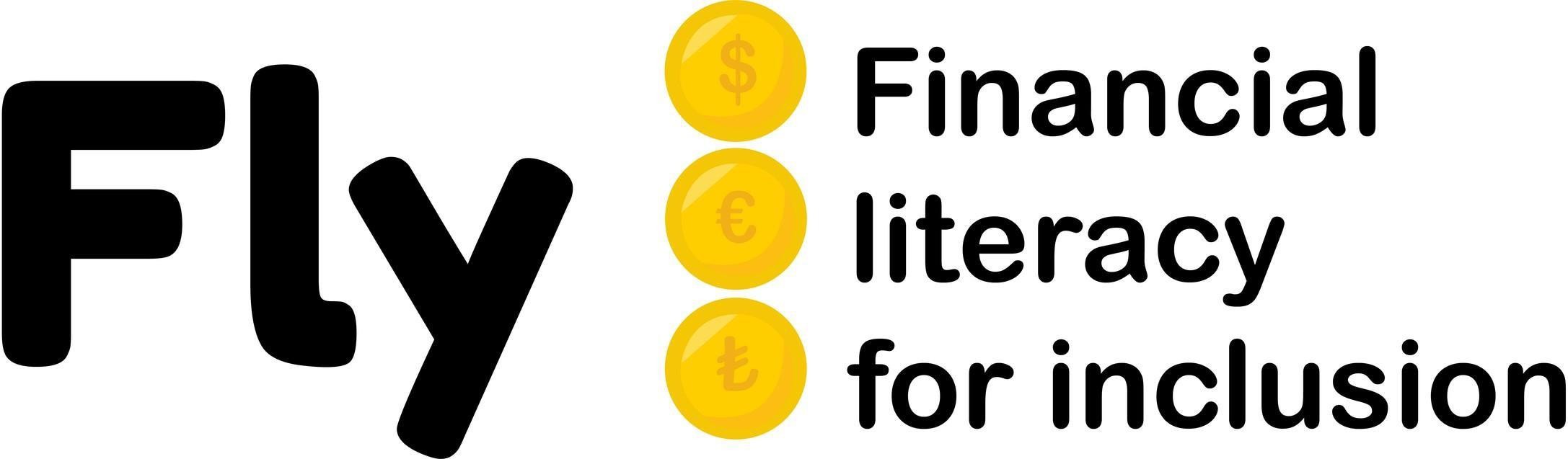 Gestion des dettes et du crédit
Se familiariser avec les flux financiers
Maîtriser les caractéristiques distinctives du crédit et de la dette (par exemple, le taux d'intérêt).

Savoir quand plonger dans l'océan des débits
Si vous n'êtes pas prêt à vous endetter, ne vous endettez pas - d'autant plus si le besoin de crédit est motivé  par des besoins futiles. Évaluez votre exposition à l'avance, et évaluez votre capacité à couvrir votre plan de  remboursement.
"Le soutien de la Commission européenne à la production de cette publication ne constitue pas une approbation de son contenu, qui reflète la
position de la Commission européenne.
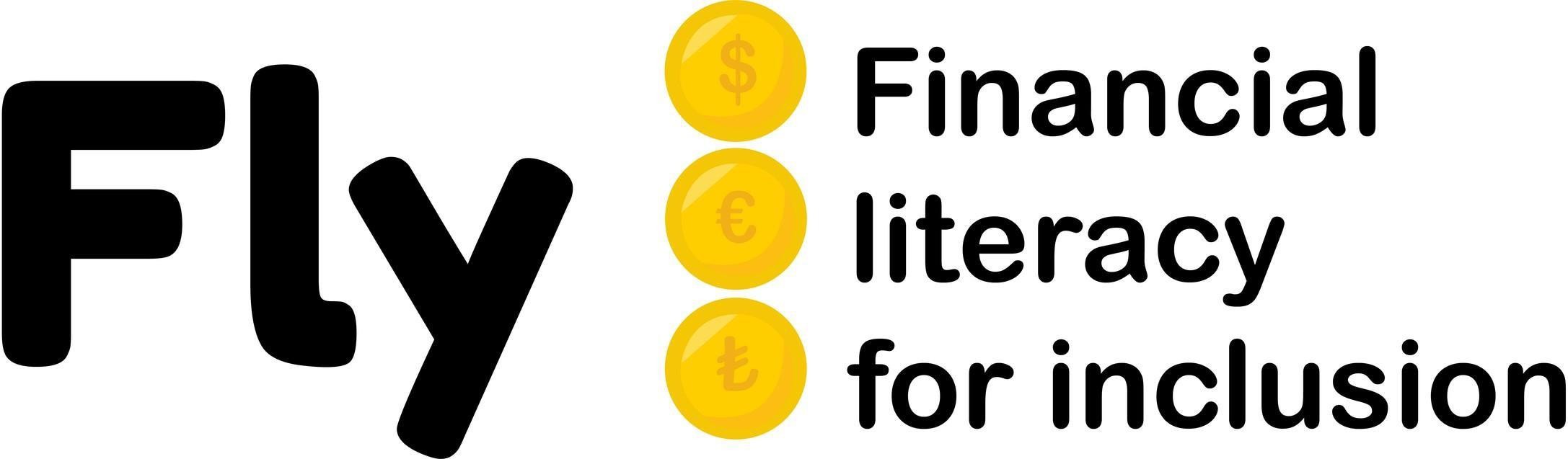 Conscience sociale de l'environnement
Fraude par courrier électronique
Ne répondez pas aux courriers électroniques suspects, et ne téléchargez pas non plus leur contenu et leurs
pièces jointes. Les courriers électroniques frauduleux sont le moyen le plus couramment utilisé par les  cybercriminels pour infiltrer les données personnelles et sensibles de la victime.

Fraude par carte de débit et de crédit
Activité frauduleuse impliquant un vol du numéro d'une carte de crédit ou de débit - ne communiquez pas  d'informations sensibles, à moins que ce ne soit strictement nécessaire, vérifiez aussi souvent que possible
les flux sortants/entrants d'argent de/vers votre compte.

Fraude sur Internet
La fraude sur Internet se produit lorsque quelqu'un utilise l'Internet comme un outil pour profiter d'une
autre personne par la fraude. Les escroqueries en ligne sur l'internet sont aujourd'hui le type de fraudes le  plus courant, dérobant des millions de dollars aux victimes chaque année.
"Le soutien de la Commission européenne à la production de cette publication ne constitue pas une approbation de son contenu, qui reflète la
position de la Commission européenne.
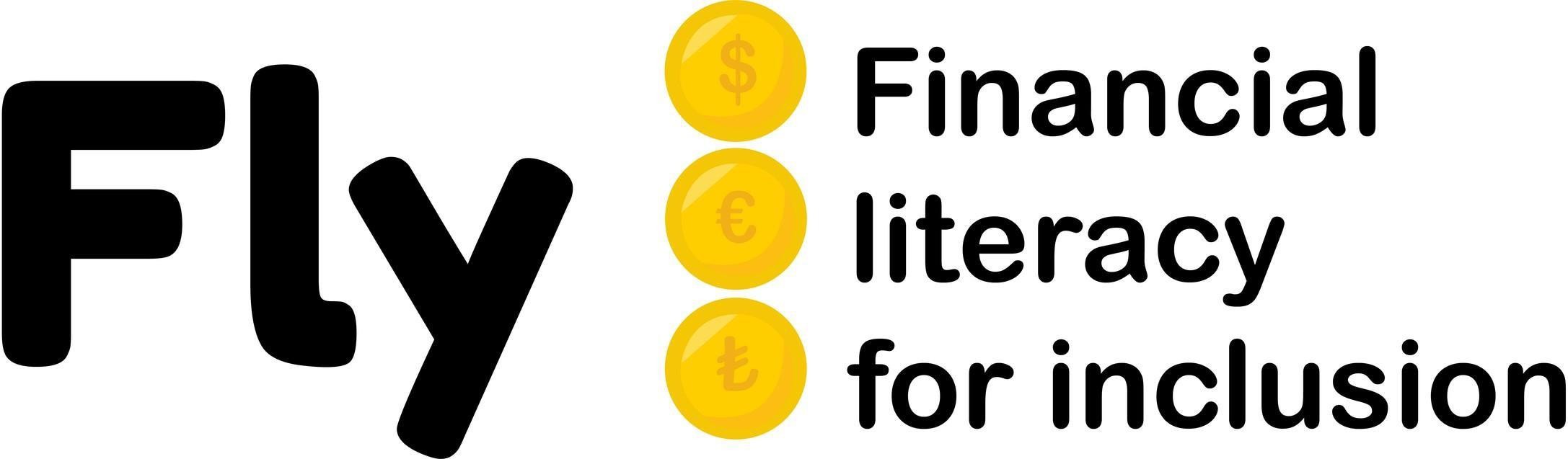 Résumé
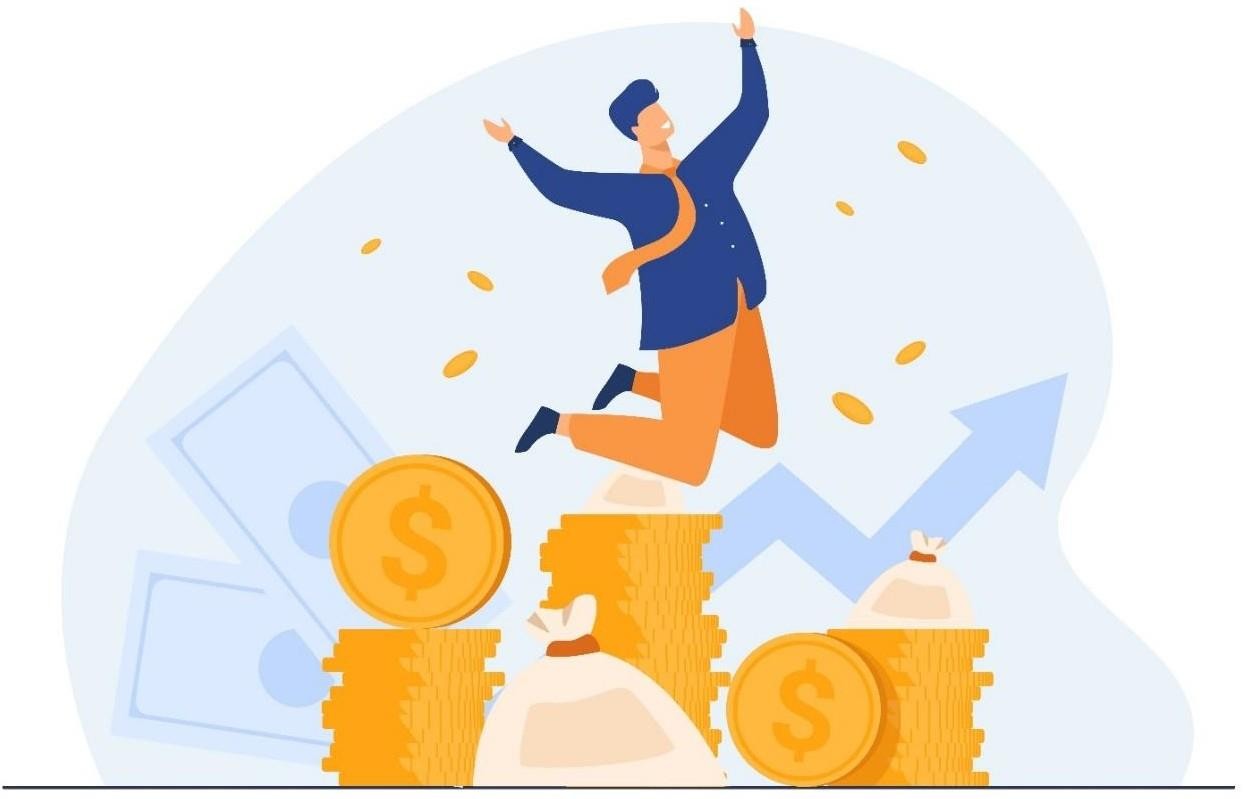 Planification d'une contre-  mesure
Types de risques financiers
Général
Individuel
Basé sur le temps
Basé sur l'impact
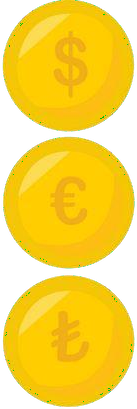 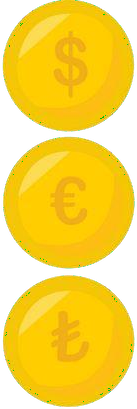 Revenu
Dépenses
Actif/ Investissement
Dette/Crédit
"Le soutien de la Commission européenne à la production de cette publication ne constitue pas une approbation de son contenu, qui reflète la
position de la Commission européenne.
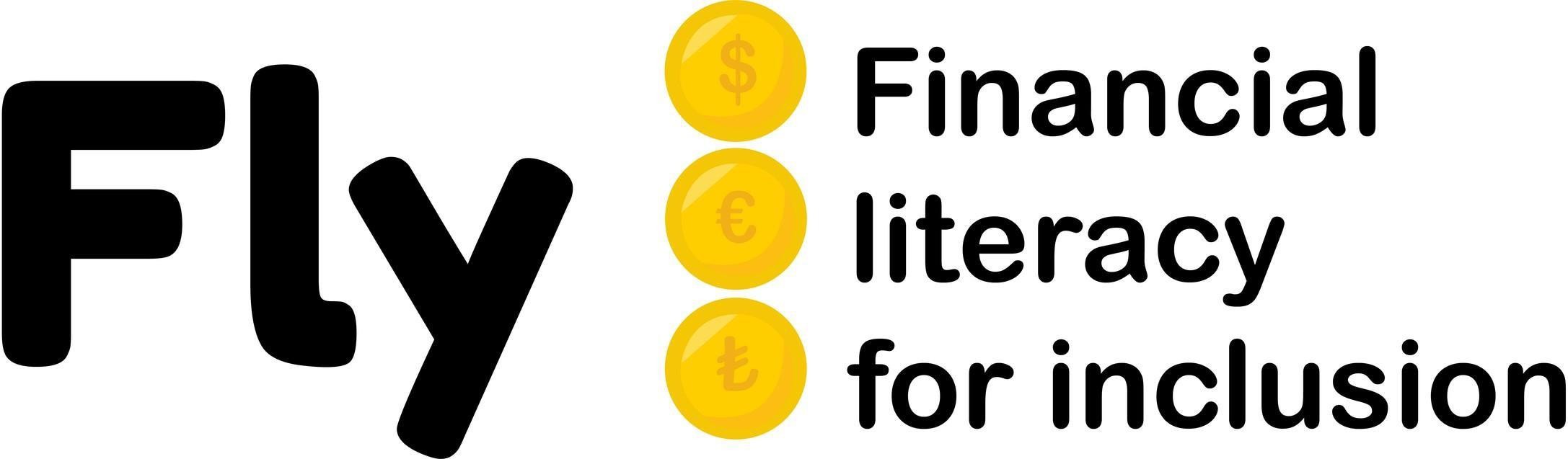 ﬂy-project.eu
Merci	!
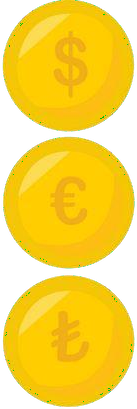 Partenaire : IDP &  IHF
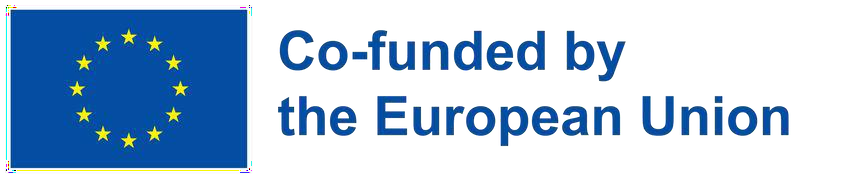 "Le soutien de la Commission européenne à la production de cette publication ne constitue pas une approbation du contenu qui ne reflète que les
opinions des auteurs, et la Commission ne peut être tenue responsable de l'usage qui pourrait être fait des informations qu'elle contient."